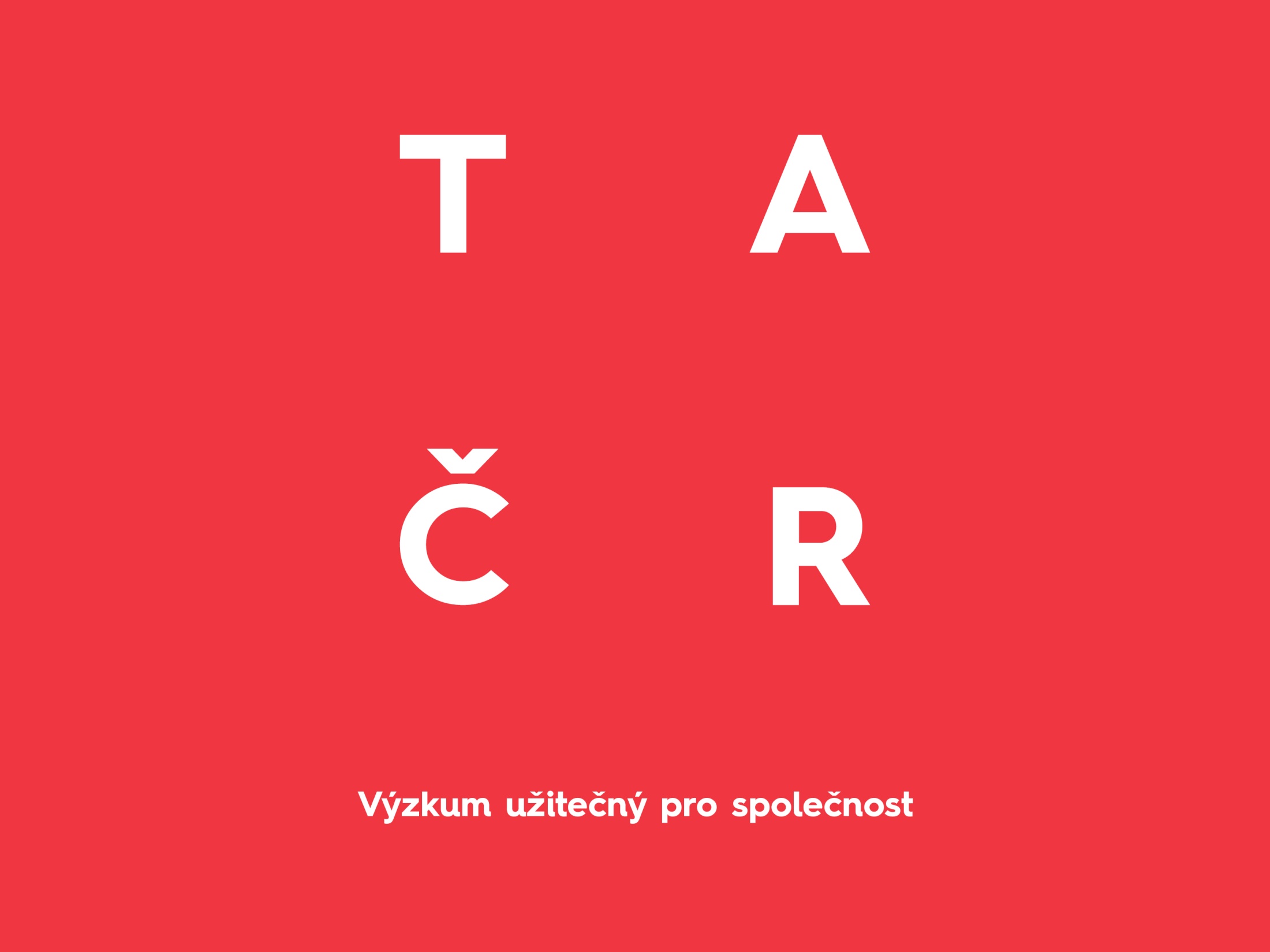 1
Výzkumné projekty v regionálním rozvoji
Ing. Miroslav Janeček, CSc.
člen předsednictva TA ČR
Pardubice
28. dubna 2015
TA ČR - MMROkruhy spolupráce I.
Naplňování cílů resortních politik prostřednictvím programů TA ČR
spolupráce na přípravě veřejných soutěží
prioritizace cílů
určení specifických cílů z NPOV

Využívání výsledků pro potřeby resortu
využití výsledků realizovaných projektů

Spolupráce na projektech realizovaných TAČR (OPLZZ)
projekt Rozvoj (přehled strategických dokumentů, model fungování odborné podpory státní správy, PR aplikovaného výzkumu atd.)
TA ČR - MMROkruhy spolupráce II.
programy TA ČR – přímá spolupráce
BETA: nejen zadávání výzkumných potřeb (začátek), ale i výběr (aktivní účast v komisi), realizace (dohled nad řešením) a přebírání výsledků (závěrečné oponentní řízení)
OMEGA: zpřesňování  potřeb rezortu i české společnosti

Veřejné zakázky ve VaV – zúročení dosavadních zkušeností 
nová evropská Směrnice o VZ (bude transponována do nového zákona o VZ) – např. inovační partnerství
uvedení PCP(/SBIR) v dokumentech EK (Rámec společenství, Sdělení EK k PCP apod.)
Program BETA
Program veřejných zakázek pro potřeby státní správy

Trvání programu: 2012 – 2016

Rozpočet programu: 640 mil. Kč

Délka projektů: 1 – 3 roky

Zadávání zakázek: průběžně, každoročně

Financování: 100% podpora

Výzkumné potřeby musí přispívat k naplnění alespoň jednoho specifického cíle programu, resp. specifického cíle, který si stanovil příslušný orgán státní správy
[Speaker Notes: ČBÚ; ČÚZK; MD; MPSV; MPO; MMR; MV; MZV; MŽP; SÚJB
další poskytovatelé v oblasti realizace programů výzkumu a vývoje
ČBÚ; ČÚZK; MD; MPSV; MPO; MMR; MV; MZV; MŽP; SÚJB
další poskytovatelé v oblasti realizace programů výzkumu a vývoje
ČBÚ; ČÚZK; MD; MPSV; MPO; MMR; MV; MZV; MŽP; SÚJB
další poskytovatelé v oblasti realizace programů výzkumu a vývoje
ČBÚ, ČÚZK, MPSV, MMR, MV, MZV, MŽP, SÚJB; MPO
Další poskytovatelé v oblasti realizace programů VaV]
Co je nového v programu BETA
Posíleny kapacity, zintenzivnění komunikace
Revize schválených VP,  úprava výsledků před vyhlášením VZ
Zjednodušení podkladu pro zadávací řízení, 
provedeny úpravy v software pro komunikaci a přehled řešení (IS BETA)
úprava směrnice k VZMR pro VP do 2mil. 
zprovozněn tzv. průvodce pro podání nabídky – jak správně podat nabídku, logická vazba mezi řešitelem, činnostmi a výsledkem (cena výsledku) a jeho termínem odevzdání (vazba na návrh IP), 
opětovný pokus o úpravu parametrů Programu BETA
Program OMEGA
Zaměřen na podporu projektů aplikovaného výzkumu a experimentálního vývoje, jejichž výsledky mají vysoký potenciál pro uplatnění v řadě oblastí celospolečenského života obyvatel ČR

Hlavním cílem programu je posílení výzkumných aktivit v oblasti aplikovaných společenských věd a uplatnění výsledků těchto aktivit pro zvýšení konkurenceschopnosti České republiky

zvýšení kvality života jejich obyvatel a vyvážený socioekonomický rozvoj společnosti 

3 veřejné soutěže
První veřejná soutěž  vyhlášena	20. 7. 2011
Druhá veřejná soutěž vyhlášena	16.1.2013
Třetí veřejná soutěž vyhlášena	14.5.2015
Interim hodnocení pgm OMEGA
Jeden ze závěrů kulatých stolů: připravit nový program se širším záběrem

Některá témata:
Regionální konvergence: Omezování výrazných regionálních disparit a dichotomie měst a venkova pro vyvážený socio-ekonomický rozvoj
Urbanismus: Zvýšení kvality života v obcích ČR 
Problematika měst
Mobilita 
Je třeba rozšířit okruh cílových uživatelů VaV ve SHV
8
TA ČR - MMRAktuální dění
Věcný návrh nového zákona VaVaI
zřízení ministerstva (MVVI) a podřízení GAČR a TAČR MVVI
převzetí některých kompetencí MŠMT, RVVI a dalších orgánů
způsob přípravy zákona
Hodnocení výzkumu – IPn „Metodika“
významné zaměření na některé druhy výstupů (bibliometrie)
omezená reflexe specifik některých druhů VO (zejm. resortních)
nejasný způsob implementace
Rozpočet VaV na rok 2016 (+ výhled)
mimo TAČR všechny kapitoly navýšení
způsob přípravy rozpočtu
Programy TAČR
prakticky pokrytí pouze již realizovaných projektů
plánovaná 2. výzva EPSILON nemá krytí v rozpočtu!
program BETA nemá náhradu – dojde k min. 2-letému výpadku
Děkuji za pozornost!
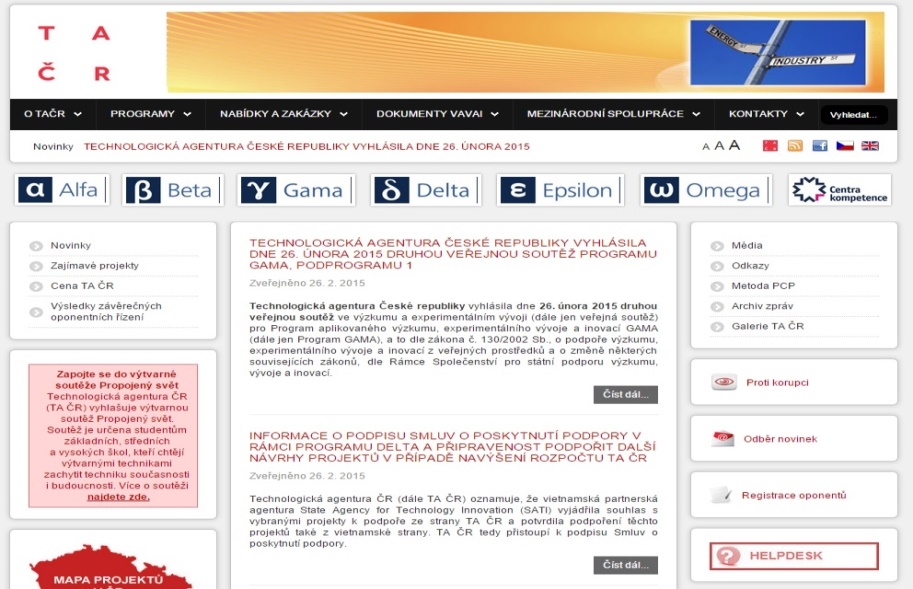 Web: www.tacr.cz
Facebook: http://www.facebook.com/tacr.cz
LinkedIN: http://www.linkedin.com/company/technologick-agentura-esk-republikyTwitter TA ČR: http://twitter.com/TACR_cz
YouTube: https://www.youtube.com/channel/UC1arGrQjwIKbQGDrpIB-n0A
Google+: http://plus.google.com/u/0/b/105572200316564197586/105572200316564197586/posts